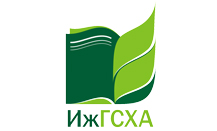 Федеральное государственное бюджетное образовательное учреждение высшего образования Удмуртский государственный Аграрный университет
Курс лекций«Приемка, убой и первичная обработка скота и птицы»
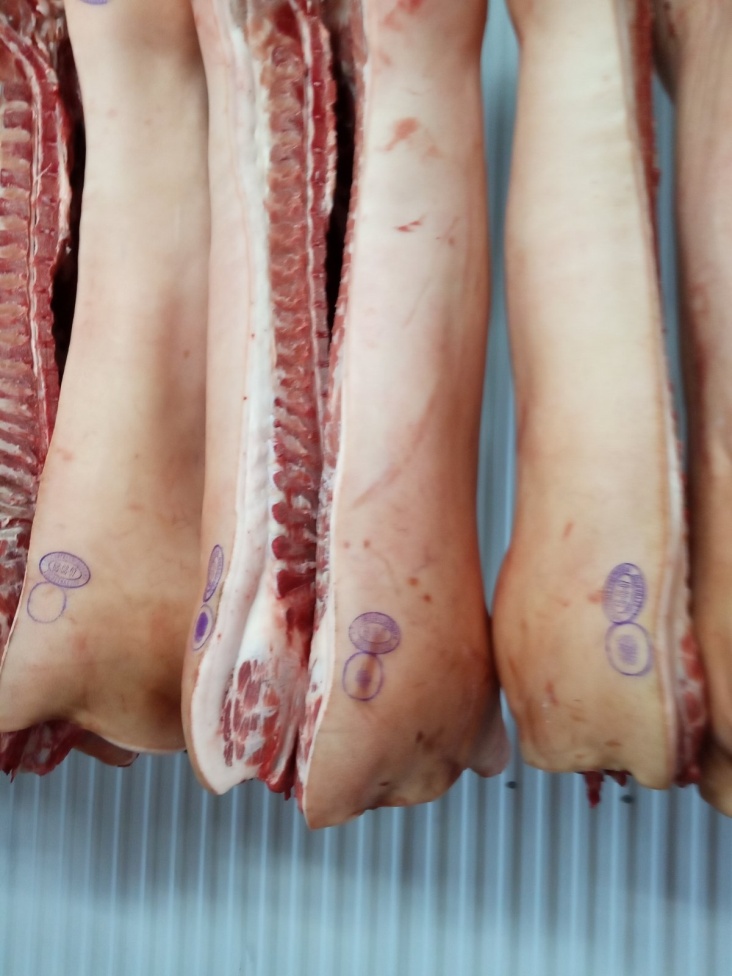 Разработчик: канд. с.-х. наук, доцент кафедры технологии переработки продукции животноводства
Васильева Марина Ивановна
Тема 2. Правила маркировки туш крупного рогатого скота, свиней, овец и сельскохозяйственной птицы (куры, гуси) согласно требованиям ГОСТ и ТР ТС. Порядок нанесения оттисков клейм и штампов.
ГОСТ 34120-2017 «Крупный рогатый скот для убоя. Говядина и телятина в тушах, полутушах и четвертинах. Технические условия»

ГОСТ 31476-2012 «Свиньи для убоя. Свинина в тушах и полутушах. Технические условия»

ГОСТ 31777-2012 «Овцы и козы для убоя. Баранина, ягнятина и козлятина в тушах. Технические условия»

ГОСТ 31962-2013 «Мясо кур (тушки кур, цыплят-бройлеров и их части). Технические условия»

ГОСТ 31816-2016 «Мясо гусей (тушки и их части). Технические условия»

ТР ТС 022/2012 «Пищевая продукция в части ее маркировки»

ТР ТС 034/2013 «О безопасности мяса и мясной продукции»

Инструкция по товароведческой маркировке мяса от 15.09.2011 г.
1. Общие положения
Инструкция по товароведческой маркировке мяса от 15.09.2011 г.
1.1. Инструкция определяет правила проведения товароведческой маркировки мяса в тушах, полутушах и четвертинах от всех видов убойных животных, выработанных в соответствии с технологическими инструкциями на предприятиях мясной промышленности, на мясоперерабатывающих предприятиях системы потребительской кооперации, и прошедших ветеринарно-санитарную экспертизу.
1.2. Товароведческую маркировку мяса проводят только при наличии клейма или штампа Государственной ветеринарной службы, обозначающих направление использования мяса на пищевые цели.
1.3. Клейма и штампы для маркировки изготавливают из бронзы, резины, другого нержавеющего материала с вырезанными на глубину 1,0-1,5 мм ободком, цифрами или буквами.
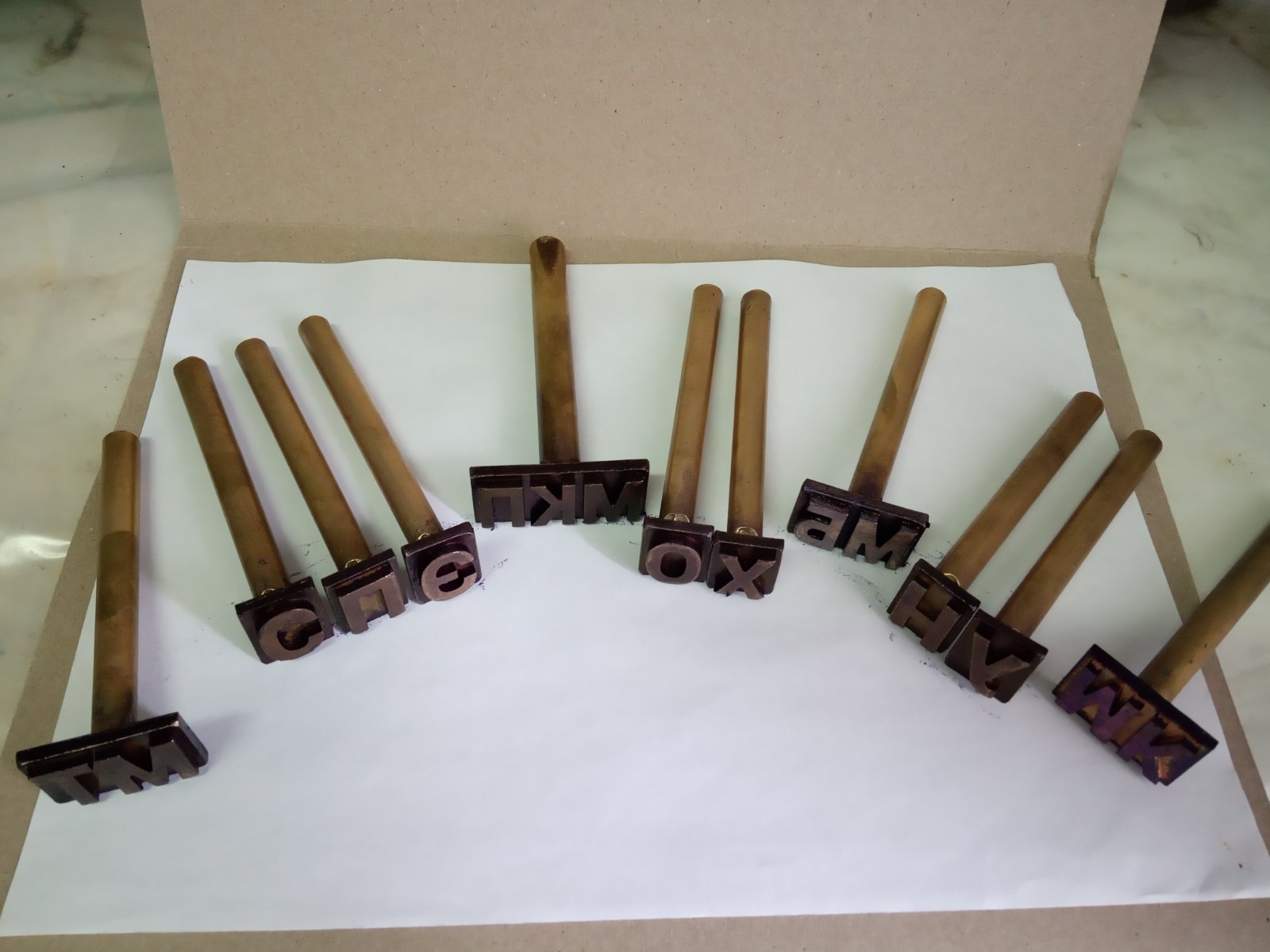 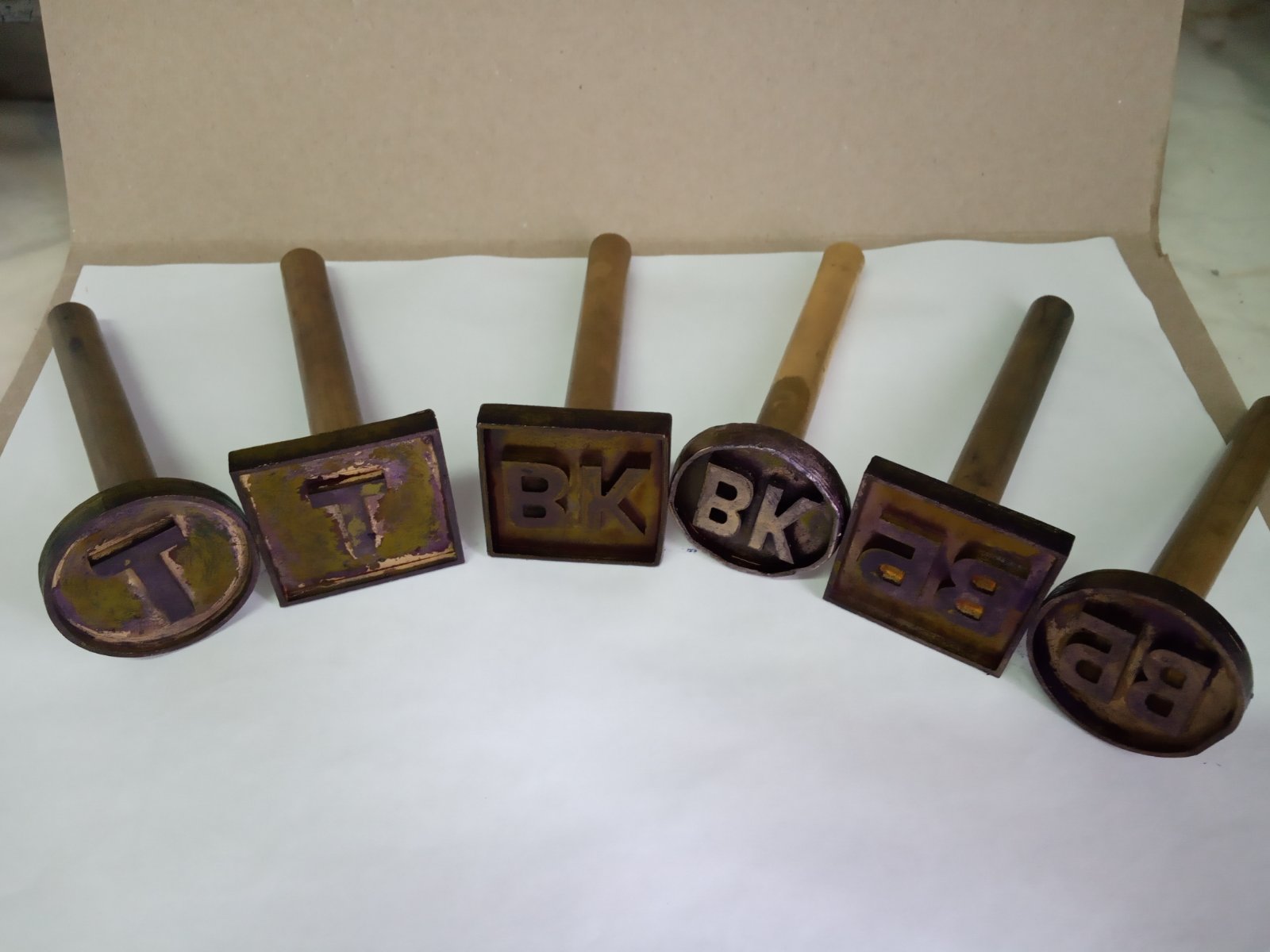 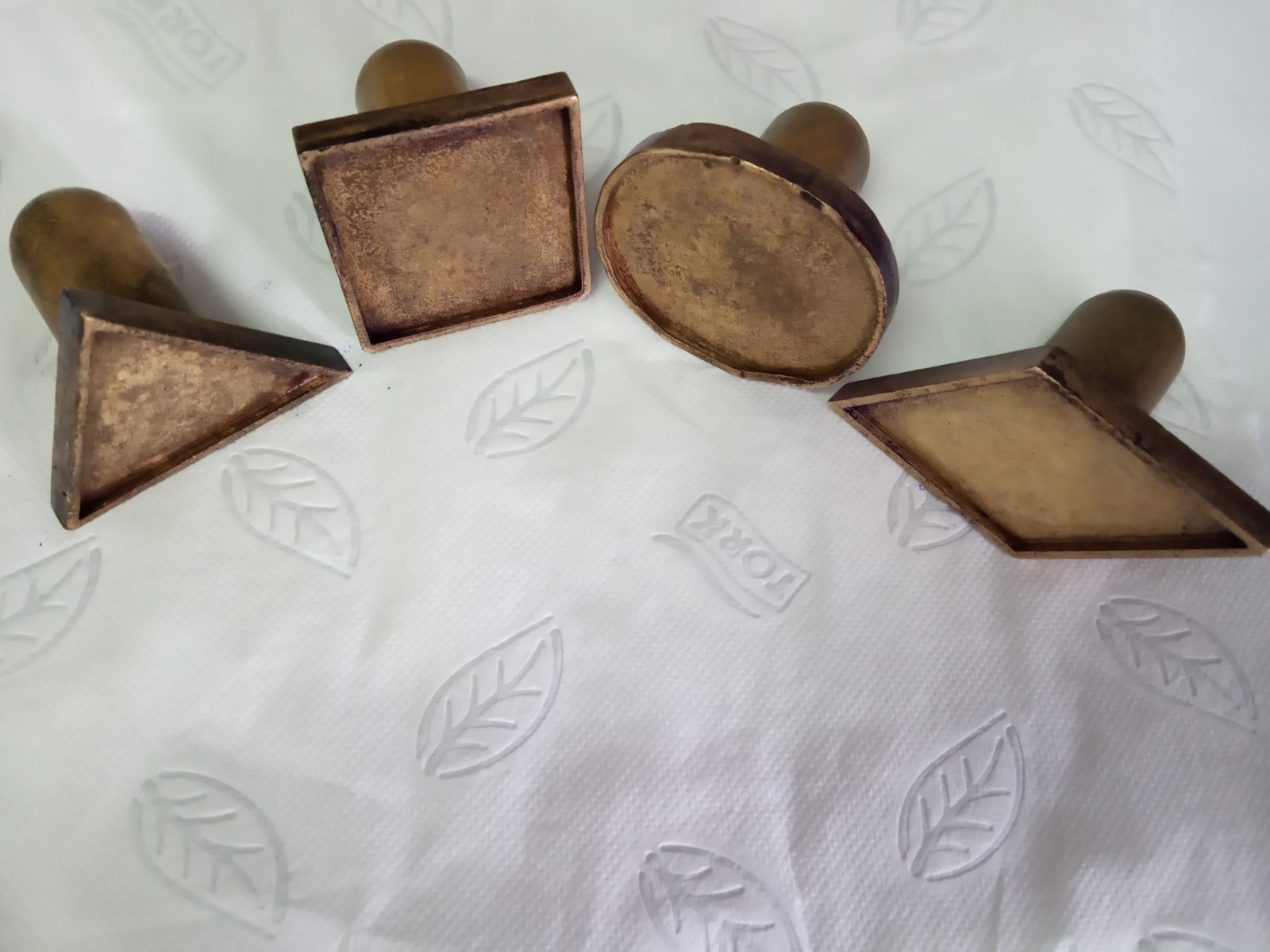 1.4. При наличии на туше (полутуше) штампа, обозначающего видовую принадлежность животных, и штампа «Хряк ПП», нанесенных ветеринарной службой, аналогичные штампы, предусмотренные настоящей инструкцией, не наносятся.
1.5. Оттиски клейм (штампов) и этикетки должны быть чёткими и сохраняться при холодильной обработке и хранении мяса.
1.6. Маркировку мяса осуществляют выжиганием или, используя красители, разрешенные к применению в порядке, установленном федеральным законодательством для контакта с данной группой продукции, пищевые красители, предназначены только для маркировки мяса, используемого на промпереработку внутри предприятия в парном и охлажденном состоянии.
1.7. Товароведческую оценку и маркировку мяса осуществляют специалисты, прошедшие специальное обучение, находящиеся в штате отдела главного технолога или производственного отдела предприятия.
1.8. Клейма и штампы должны храниться у работников предприятия, на которых возложена обязанность маркировки мяса.
1.9. Маркировку мяса, выработанного на предприятиях потребительской кооперации и других убойных пунктах и прошедшего ветеринарно-санитарную экспертизу, производят в соответствии с порядком и требованиями настоящей Инструкции.
Правила маркировки туш (полутуш) крупного рогатого скота
ГОСТ 34120-2017 «Крупный рогатый скот для убоя. Говядина и телятина в тушах, полутушах и четвертинах. Технические условия»
п.5.4.3. Говядину, телятину и молочную телятину маркируют:
а) по категории:
говядину от молодняка крупного рогатого скота – клеймом с обозначением букв высотой 20 мм, соответствующих категориям:  супер – «С», прима – «П», экстра – «Э», отличная – «О», хорошая – «Х», удовлетворительная – «У», 
низкая – «Н»;
2) говядину от взрослого крупного рогатого скота, телятину и молочную телятину первой категории  - круглым клеймом 40 мм;
3) говядину от взрослого крупного рогатого скота, телятину и молочную телятину второй категории  - квадратным клеймом  с размером сторон 40 мм;
4) говядину от молодняка , имеющую показатели жировых отложений выше установленных в п.5.2.12 для подкласса 1 – ромбовидным клеймом с размером сторон 40 мм;
5) говядину, телятину и молочную телятину, не отвечающую требованиям п.5.2.10, 5.2.13-5.2.15 – треугольным клеймом 
с размером сторон 45 х 50 х 50 мм
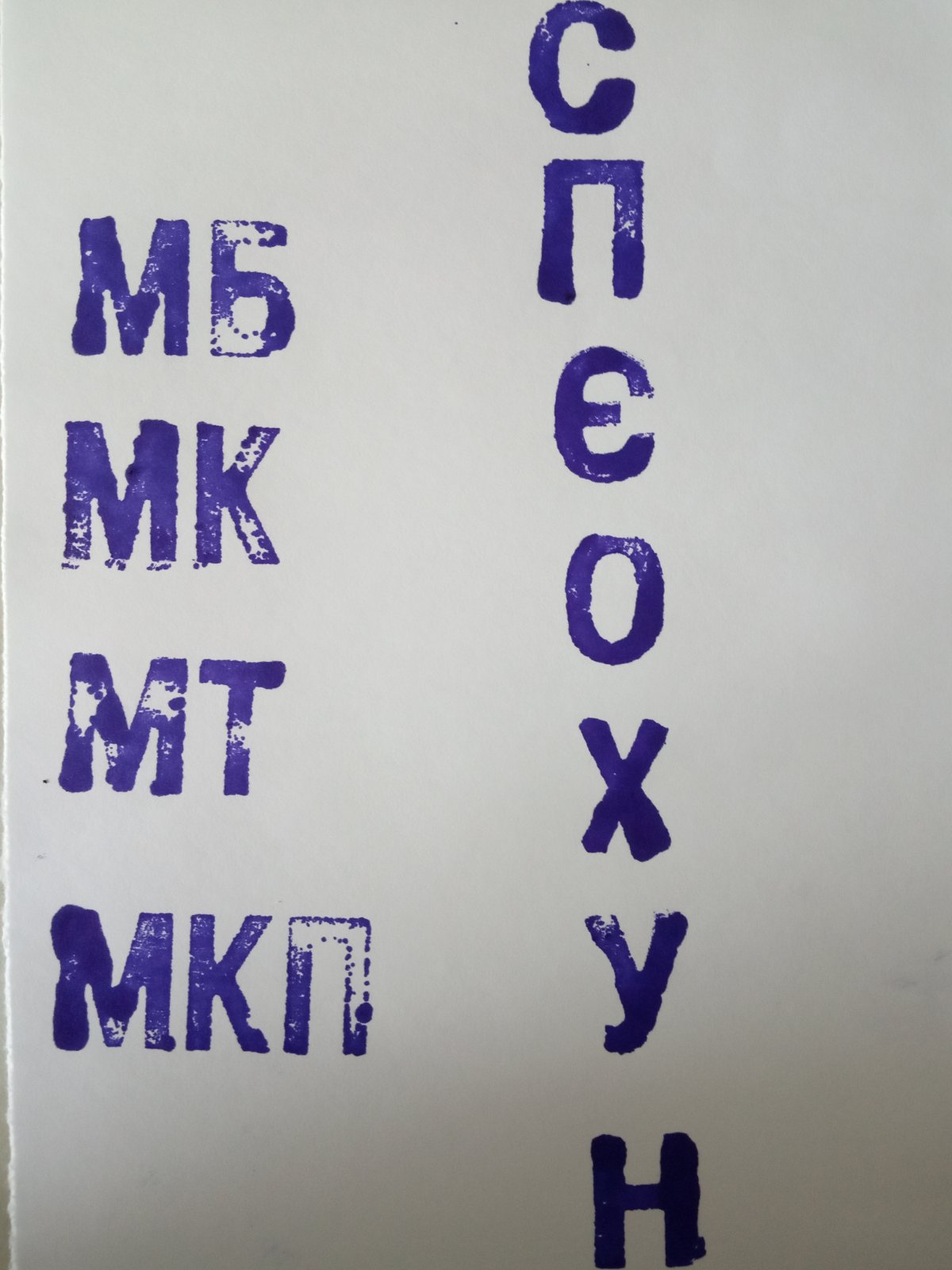 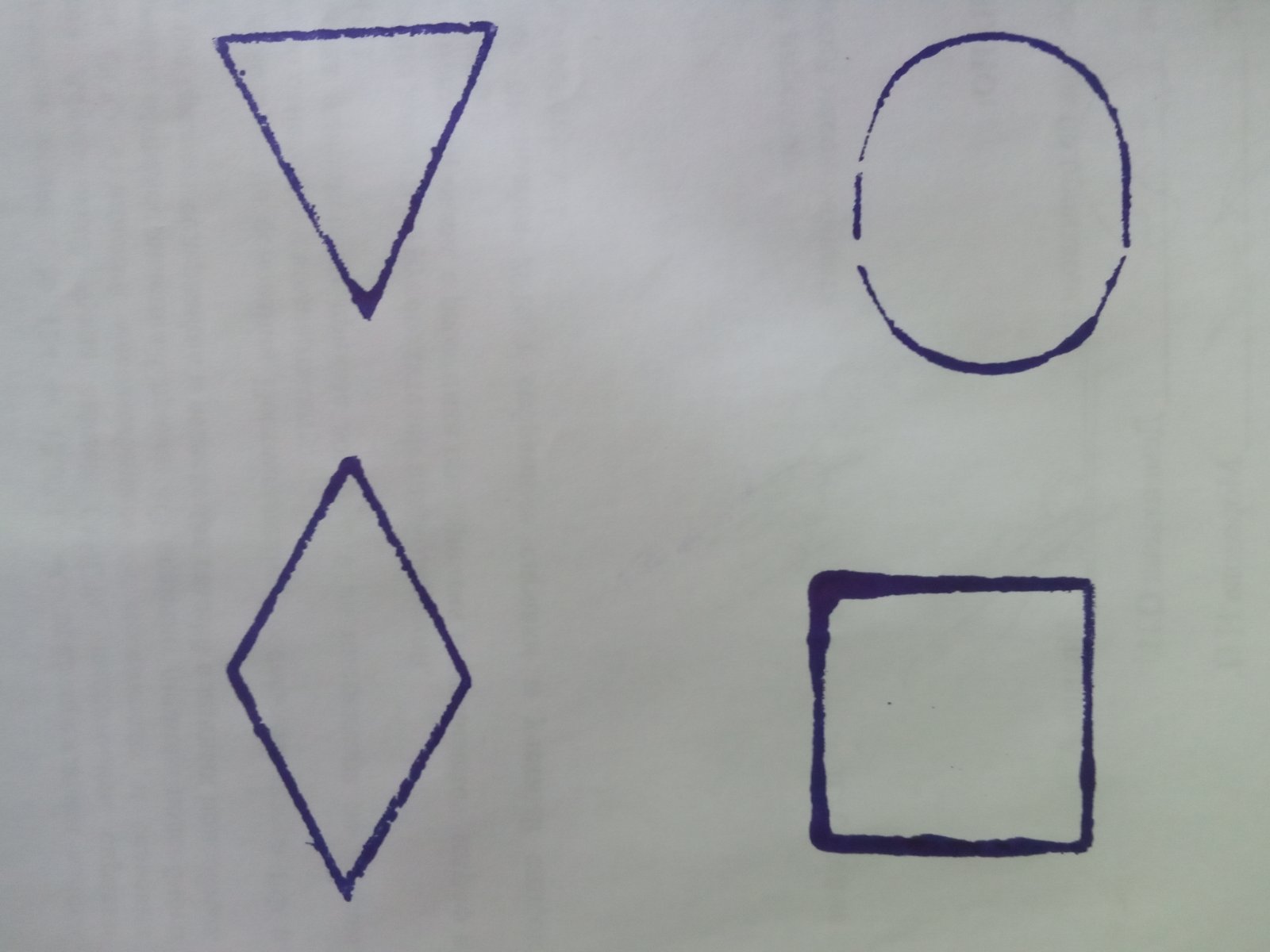 Оттиски клейм по категориям упитанности
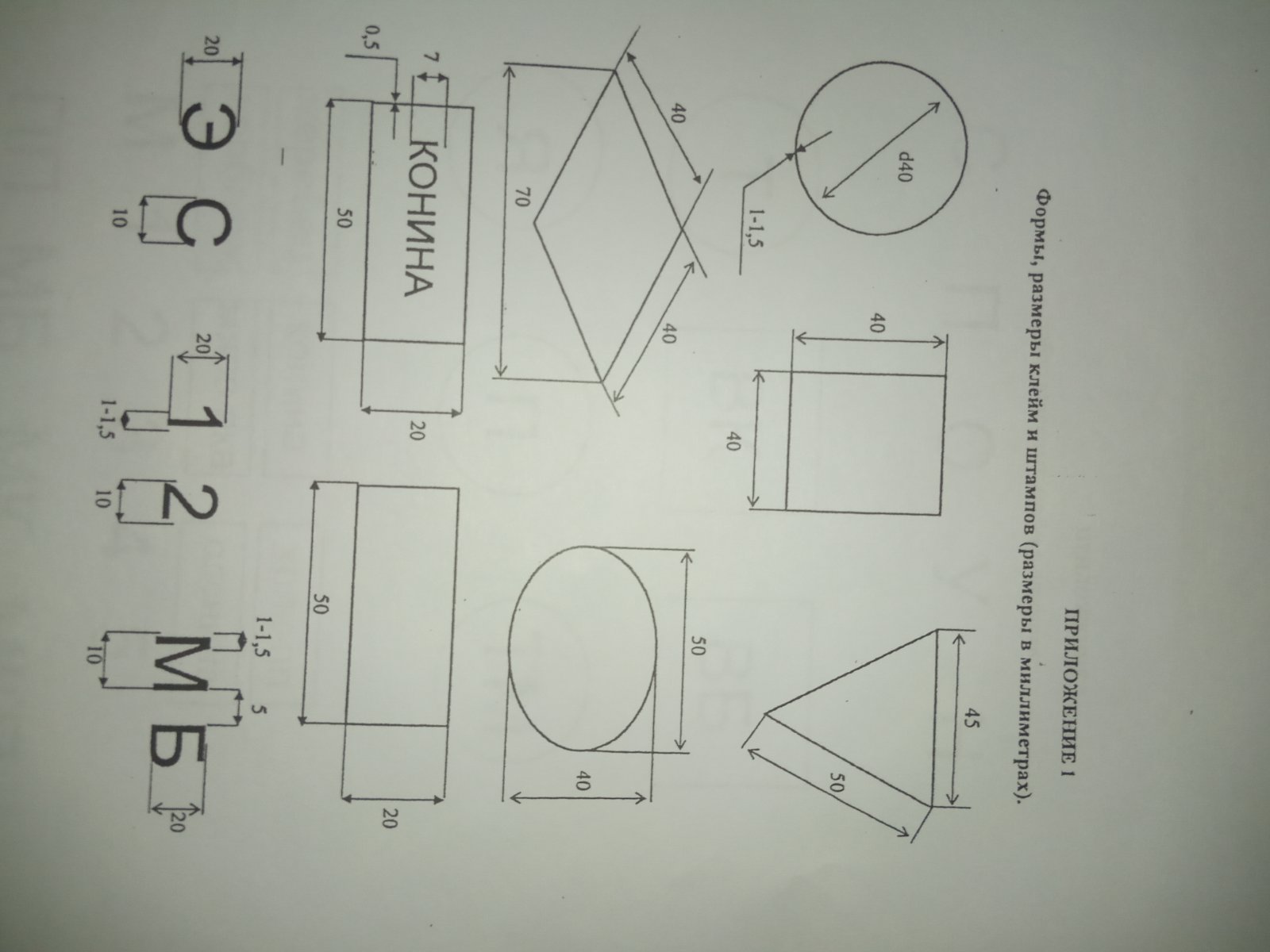 Формы и размеры клейм и штампов (размеры в мм)
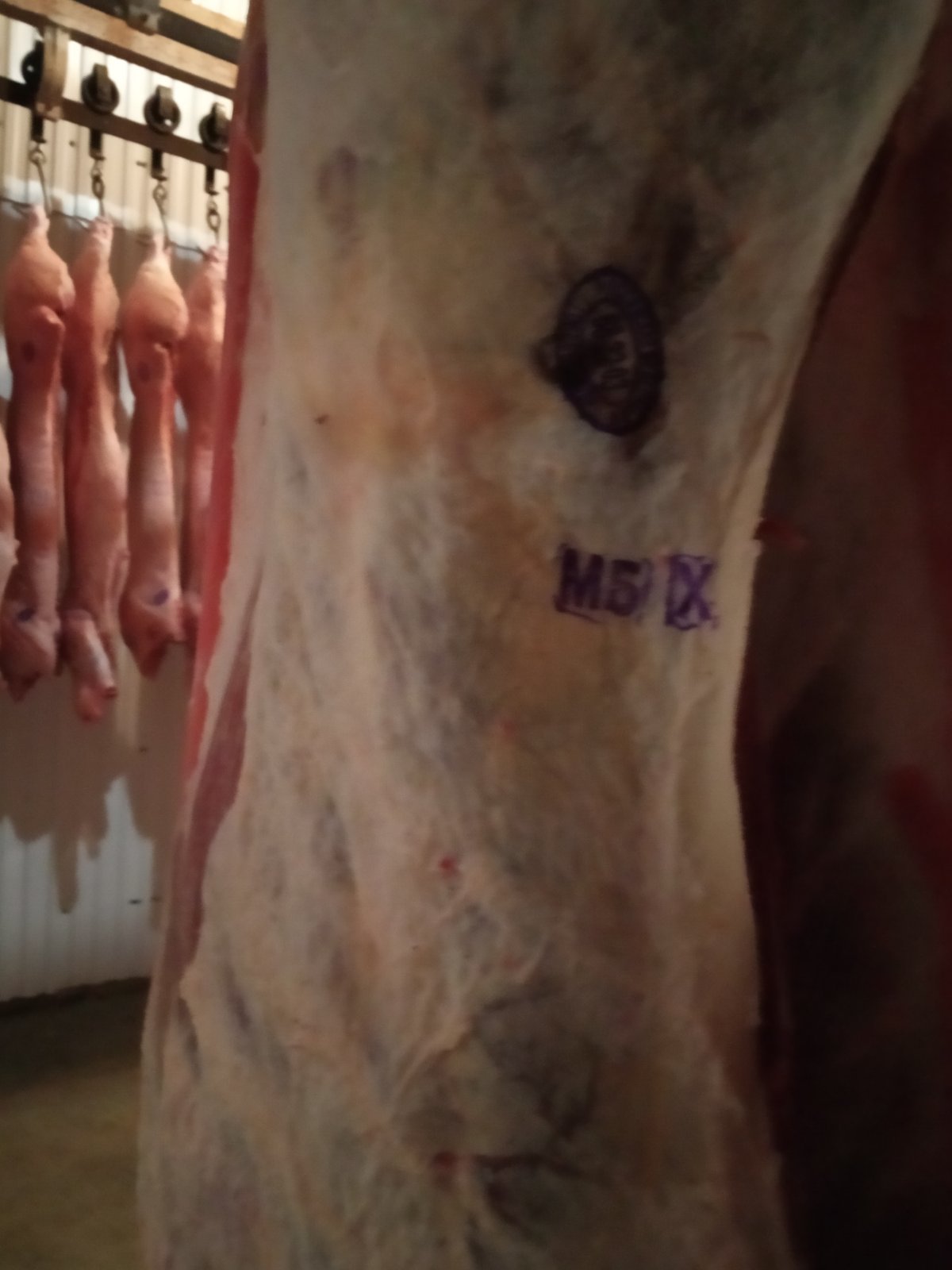 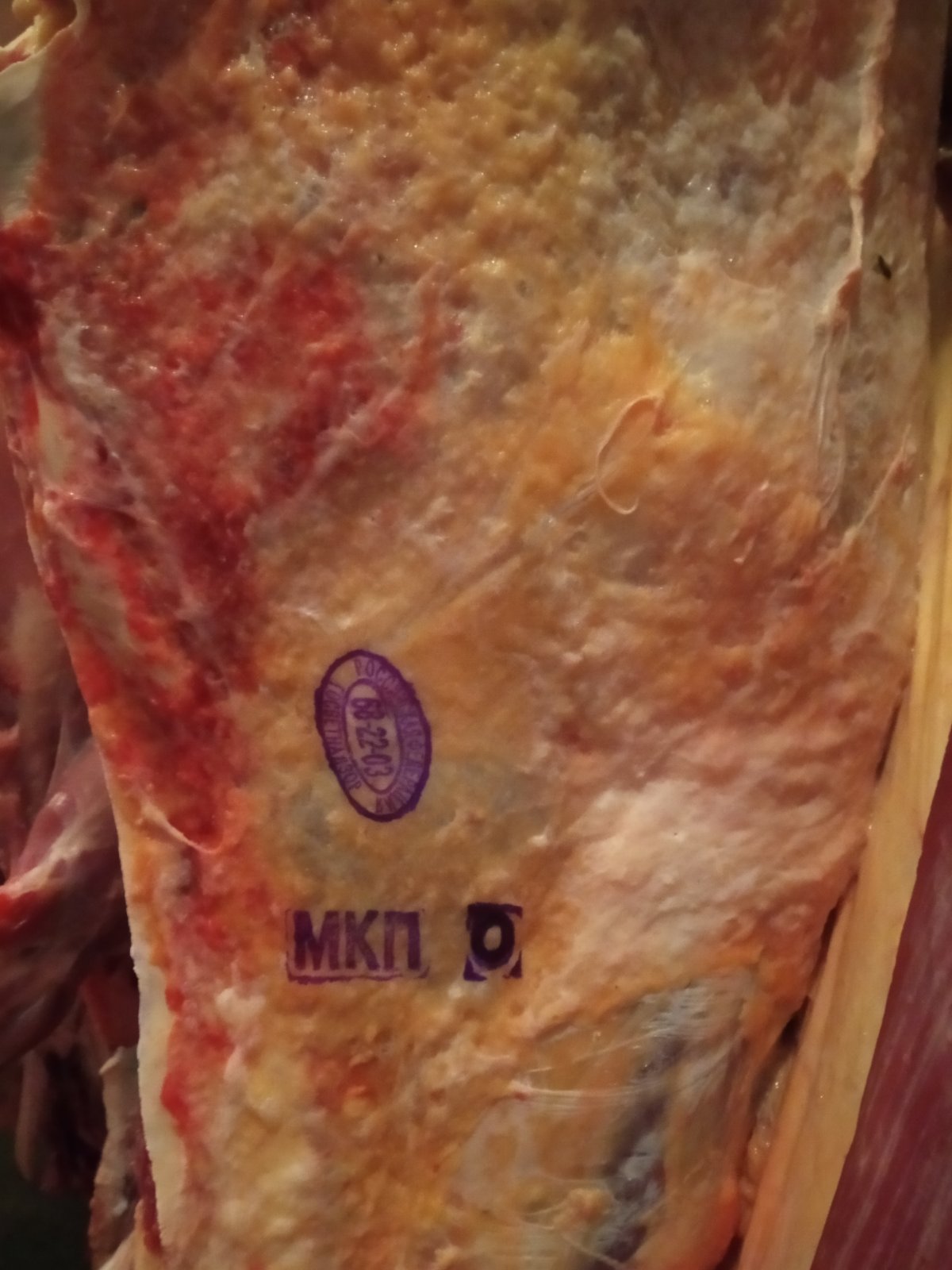 б) По возрасту и полу (справа от клейма)
говядину от бычков в возрасте от 8 мес до двух лет – штампом букв «МБ» 
высотой 20 мм;
2. говядину  от бычков-кастратов в возрасте от 8 мес до трех лет – штампом букв «МК» высотой 20 мм;

3. говядину  от телок в возрасте от 8 мес до трех лет – штампом букв «МТ» 
высотой 20 мм;

4. говядину  от коров-первотелок в возрасте от 8 мес до трех лет – штампом букв «МКП» высотой 20 мм;

5. на говядину от взрослого крупного рогатого скота: коров двух и более отелов ставят клеймо соответствующей категории с обозначением внутри клейма букв «ВК»;

6. на говядину от взрослого крупного рогатого скота: быков в возрасте старше двух лет ставят клеймо соответствующей категории с обозначением внутри клейма букв «ВБ»;

7. на молочную телятину ставят клеймо соответствующей категории с обозначением внутри клейма букв «ТМ»;

8.на телятину  от телят в возрасте от 3 до 8 мес ставят клеймо соответствующей категории с обозначением внутри клейма буквы «Т»;
На тушах, полутушах, перечисленных в п. 5.2.24 справа от клейма ставят штамп букв 
«ПП» высотой  20 мм.
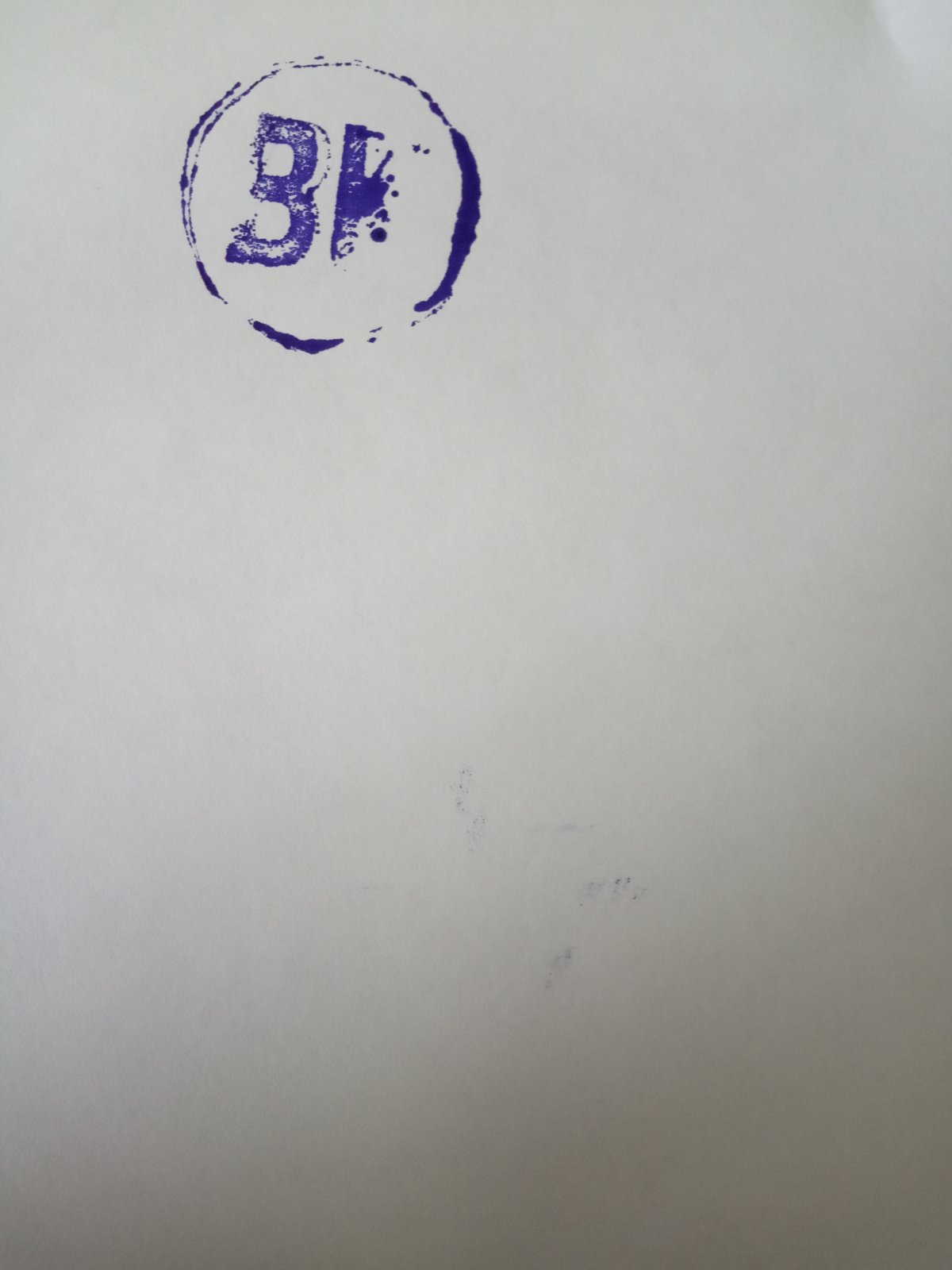 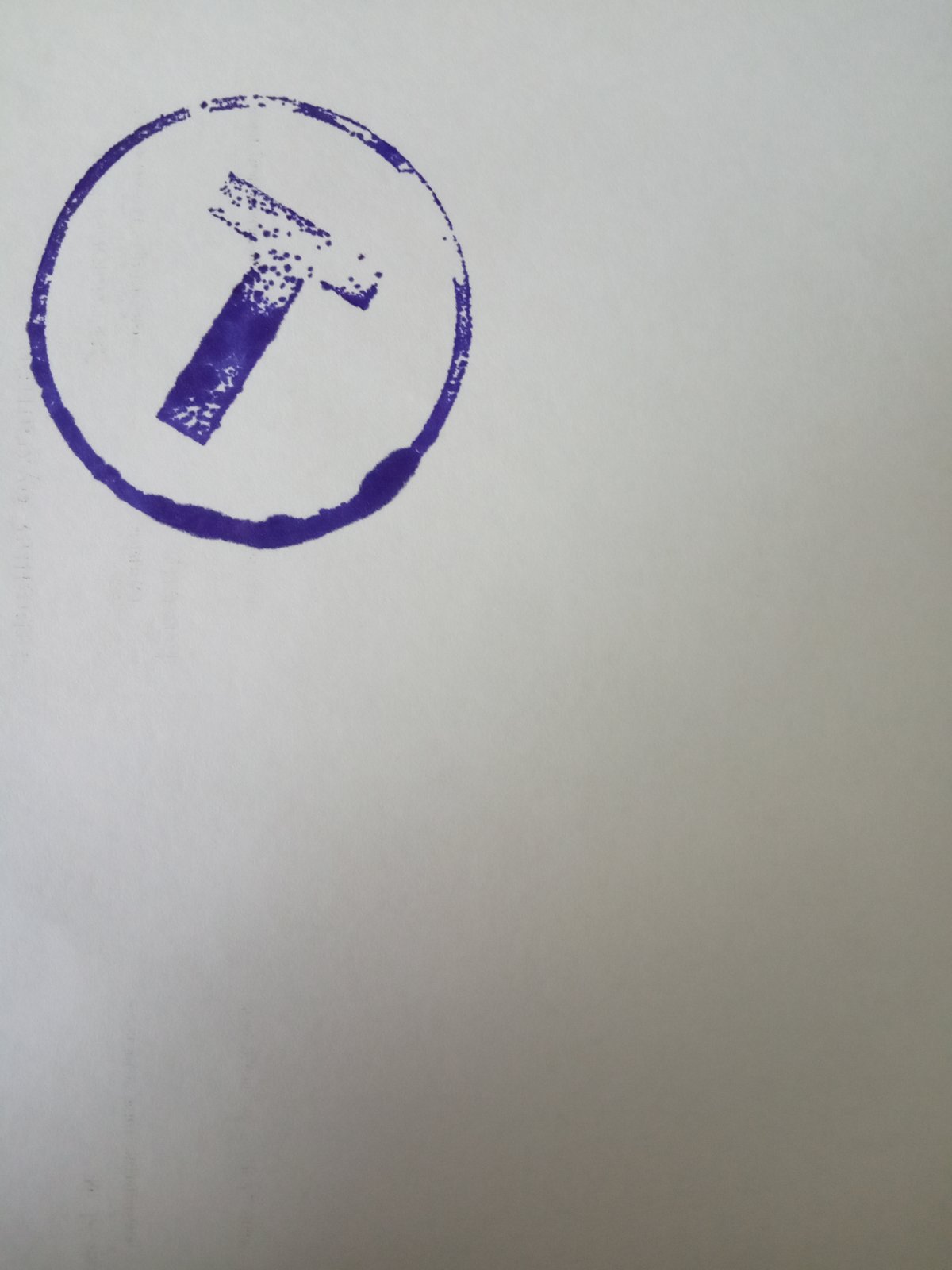 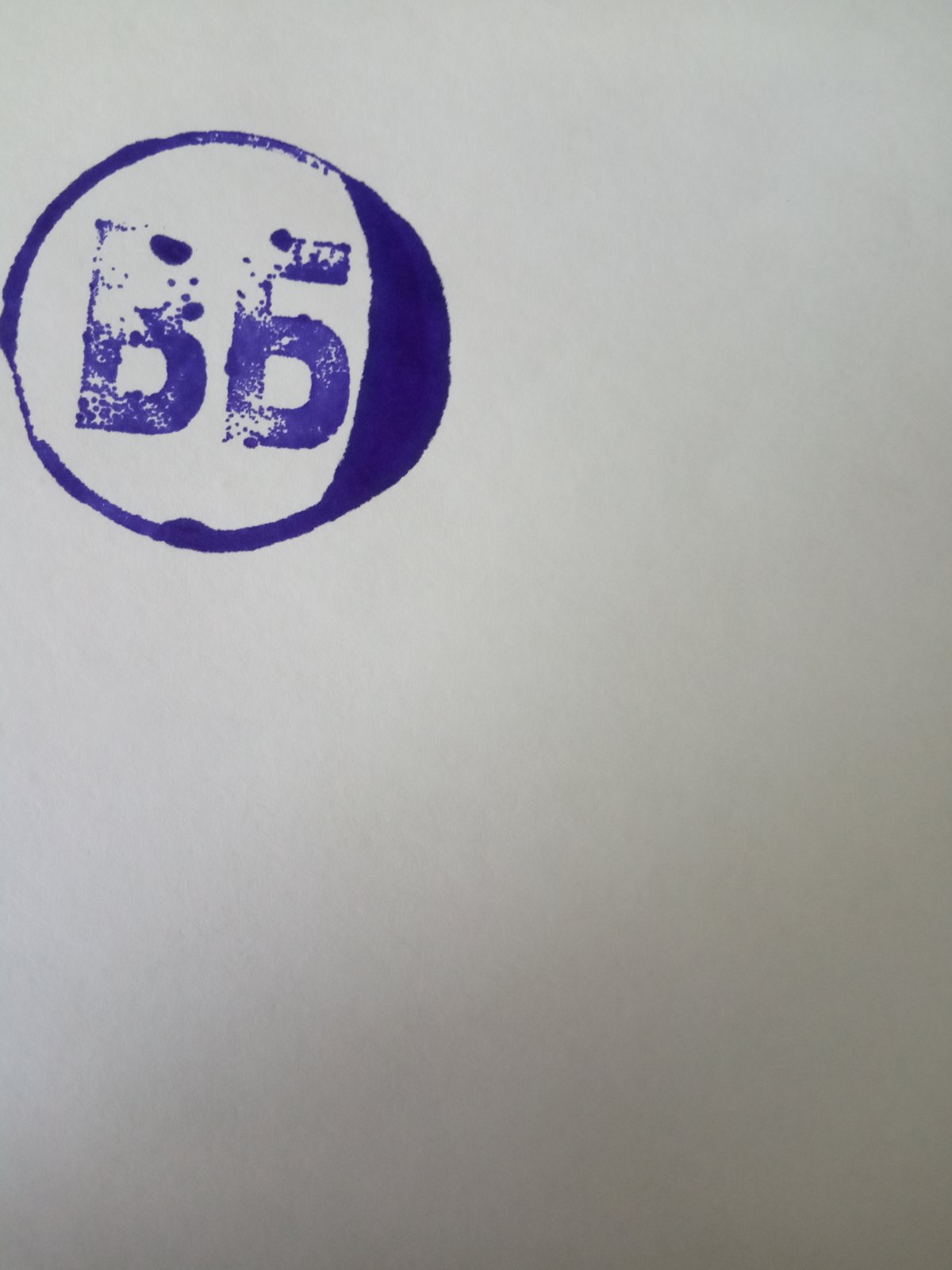 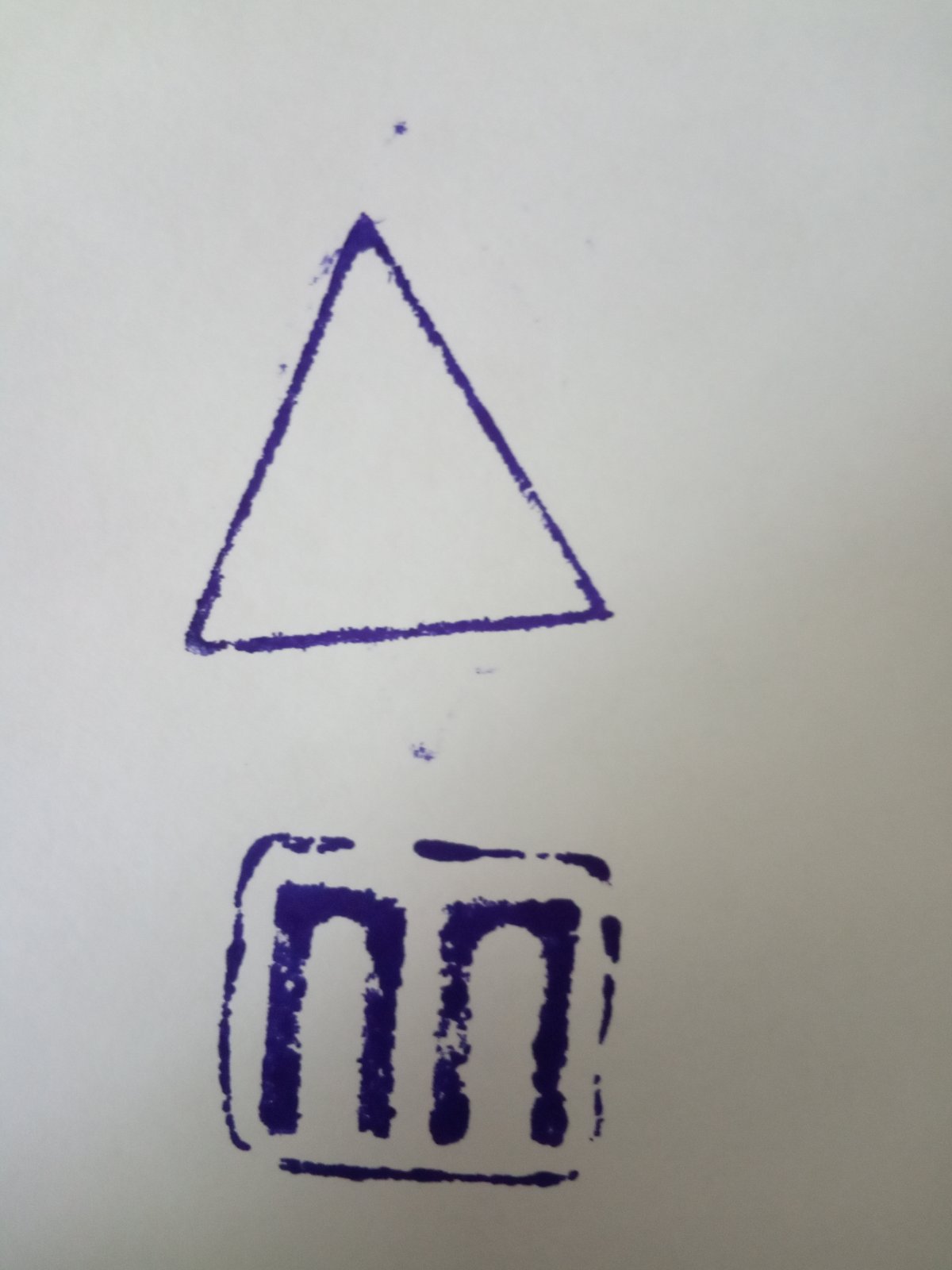 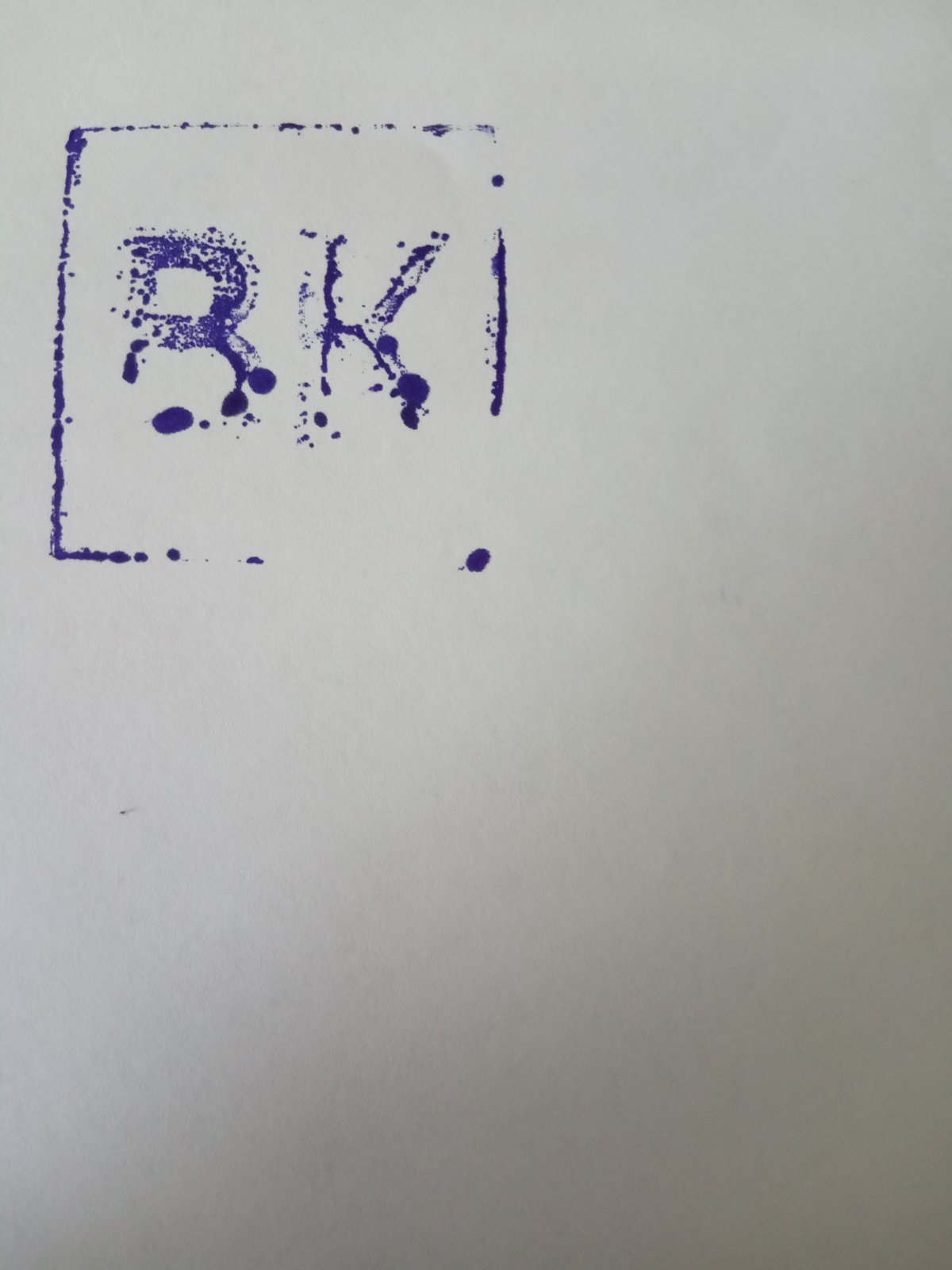 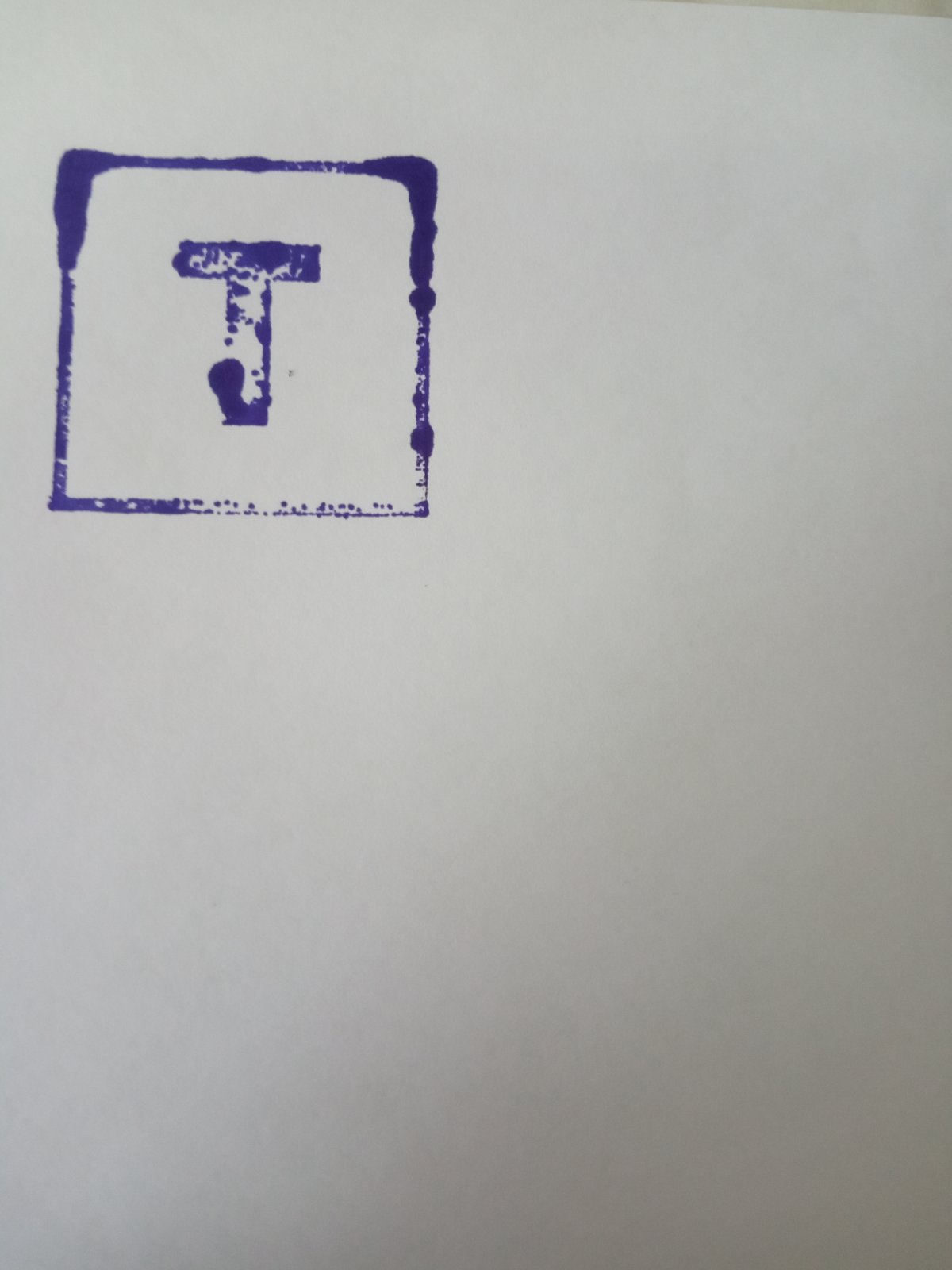 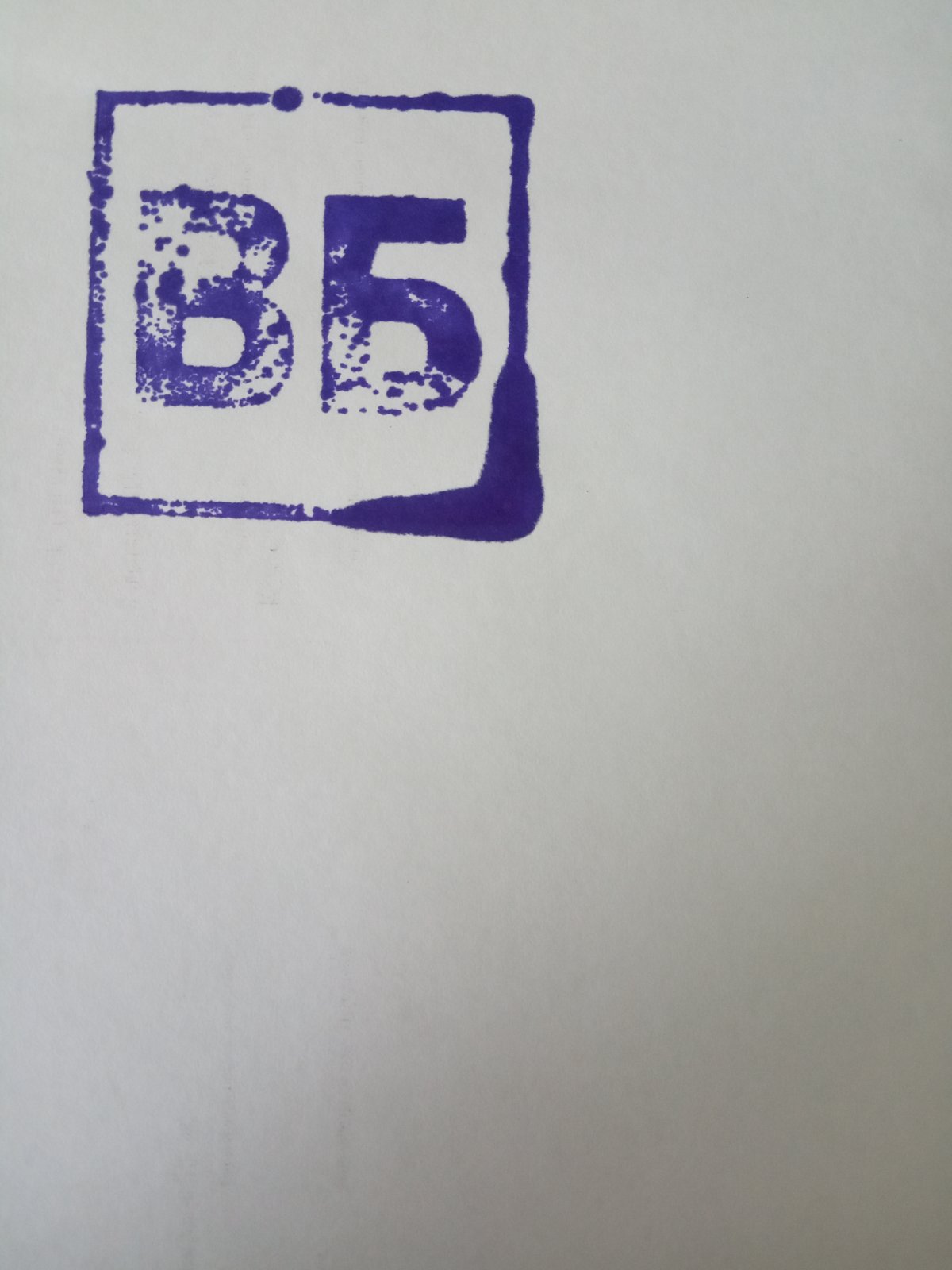 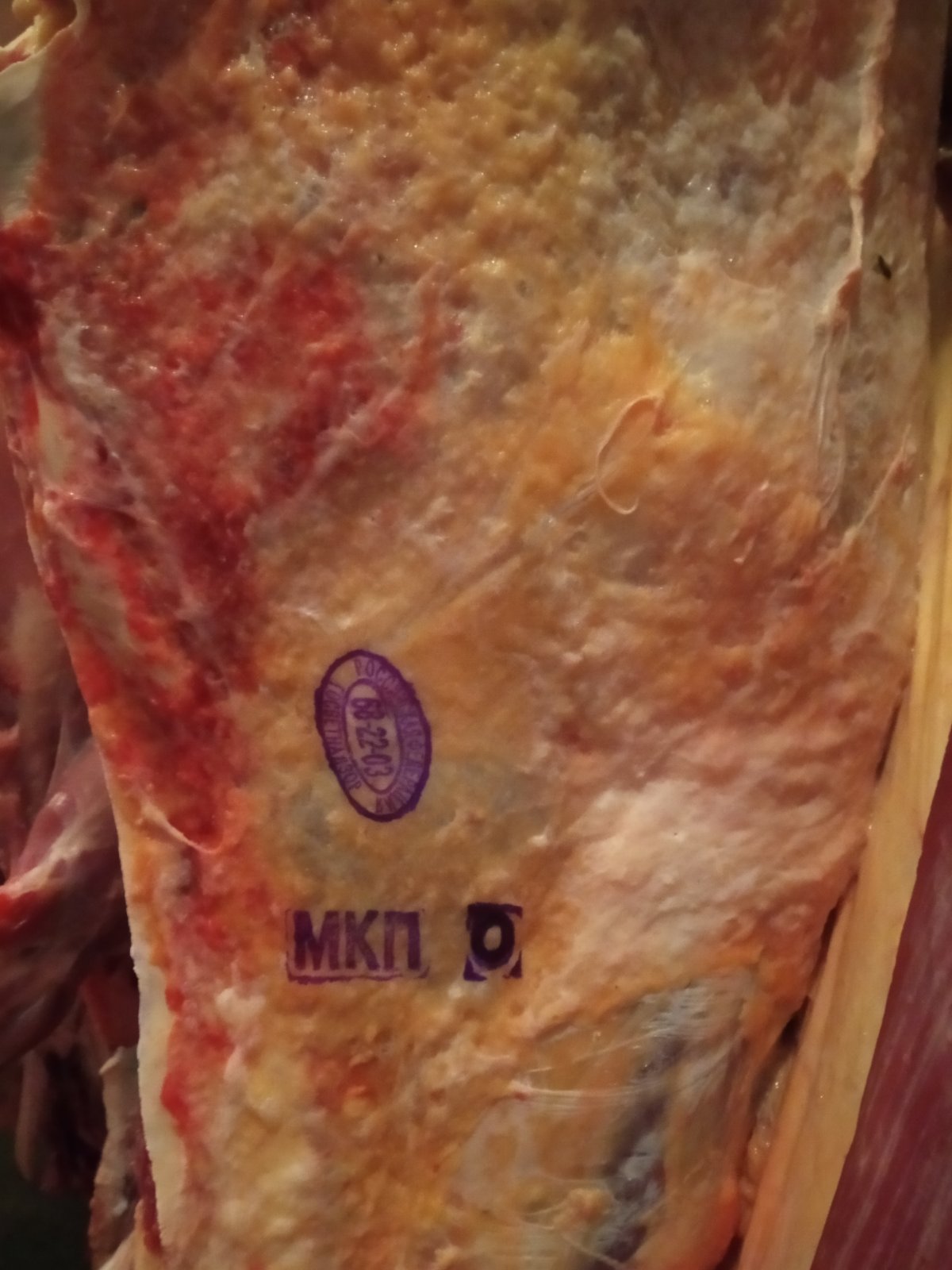 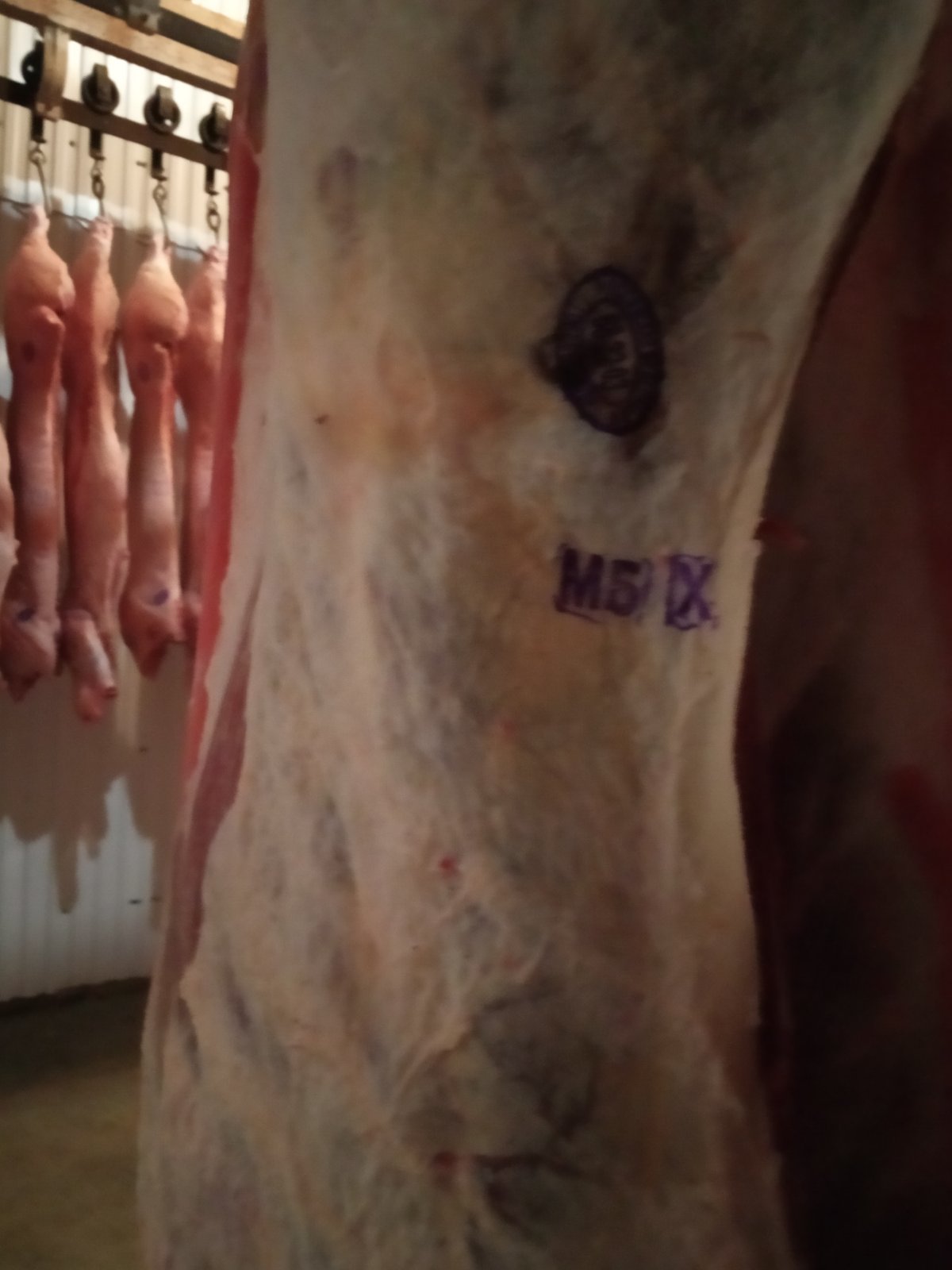 Правила маркировки туш (полутуш) свиней
ГОСТ 31476-2012 «Свиньи для убоя. Свинина в тушах и полутушах. Технические условия»
п.6.2.  На каждой свиной туше  и полутуше , выпускаемой в реализацию и промышленную переработку  должно быть поставлено ветеринарное клеймо овальной формы , подтверждающее, что ветеринарно-санитарная экспертиза проведена в полном объеме  и продукт выпускается для продовольственных целей без ограничений, а также проставлены товароведческие клейма и штампы, подтверждающие категорию упитанности или классы и возрастную принадлежность
п.6.3. На свинину, подлежащую обезвреживанию , ставится только ветеринарный штамп, определяющий направление ее использования, согласно действующим нормативным правовым актом государства, принявшего стандарт
п.6.4. Товароведческую маркировку туш проводят только при наличии клейма или штампа государственной ветеринарной службы 
согласно классификации.
Категории свинины обозначают:

-первую – круглым клеймом диаметром 40 мм;

-вторую – квадратным клеймом с размером сторон 40 мм;

-третью – овальным клеймом с D1 – 50 мм и D2 – 40 мм;

-четвертую – треугольным клеймом размером сторон 45-50-50 мм;

-пятую – круглым клеймом диаметром 40 мм и буквой «П» 
высотой 20 мм внутри клейма;

-шестую категорию – прямоугольным клеймом с размером сторон 20 на 50 мм;

-свинину, не соответствующую требованиям настоящего стандарта по показателям категории качества – ромбовидными клеймом 
с размером сторон 40 мм.
Класс свинины обозначают:
-экстра - буквой «Э» высотой 20 мм;

-первый – цифрой «1» высотой 20 мм;

-второй- цифрой «2» высотой 20 мм;

-третий – цифрой «3» высотой 20 мм;

-четвертый – цифрой «4» высотой 20 мм;

-пятый – цифрой «5» высотой 20 мм.
-А - буквой «А» высотой 20 мм;

-Б - буквой «Б» высотой 20 мм;

-С - буквой «С» высотой 20 мм;

-Д - буквой «Д» высотой 20 мм;

-Е - буквой «Е» высотой 20 мм.
На тушах, полутушах, не допущенных для реализации и направленных на промышленную переработку на пищевые цели, справа от клейма ставят штамп букв «ПП», высотой 20 мм.
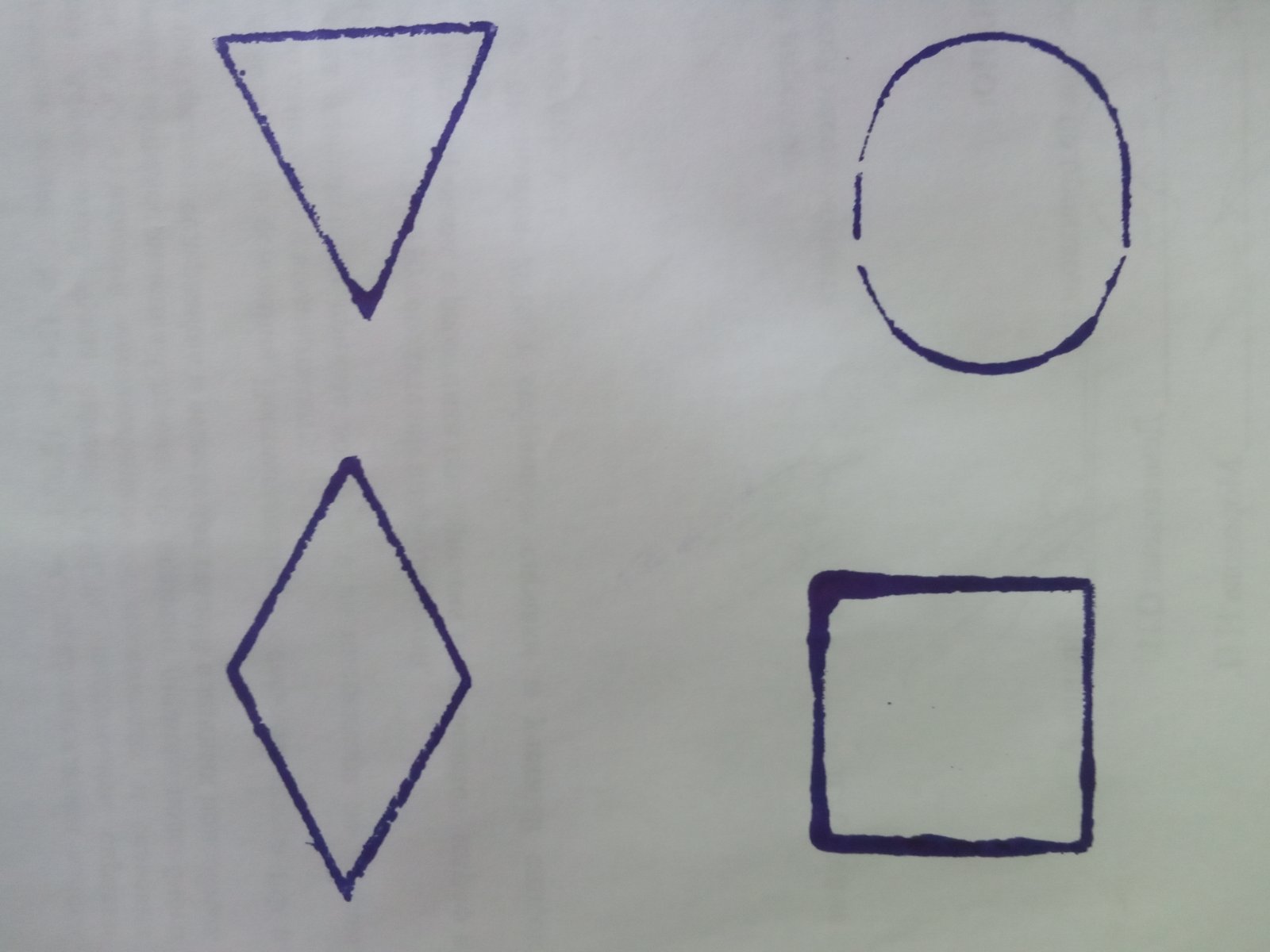 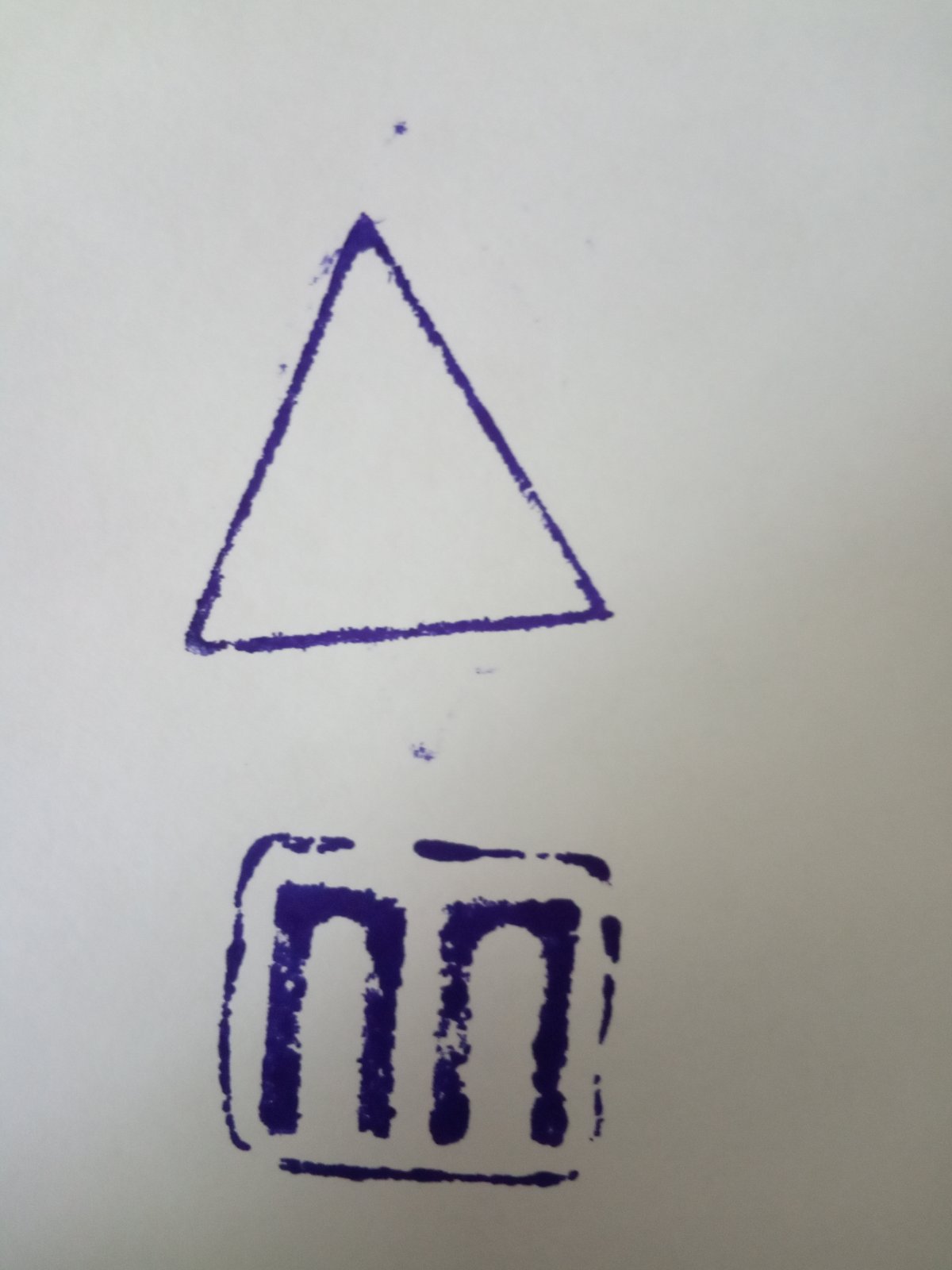 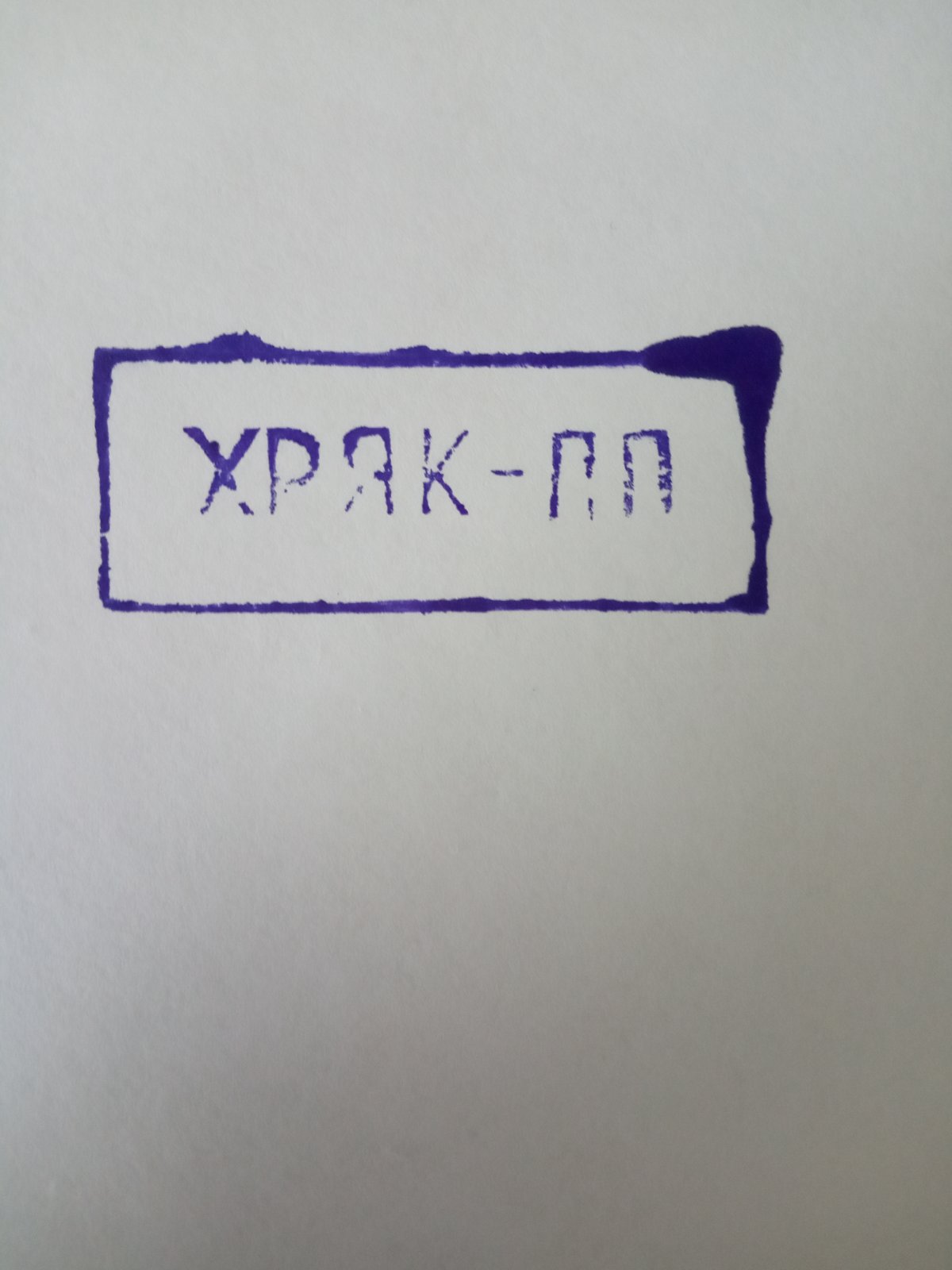 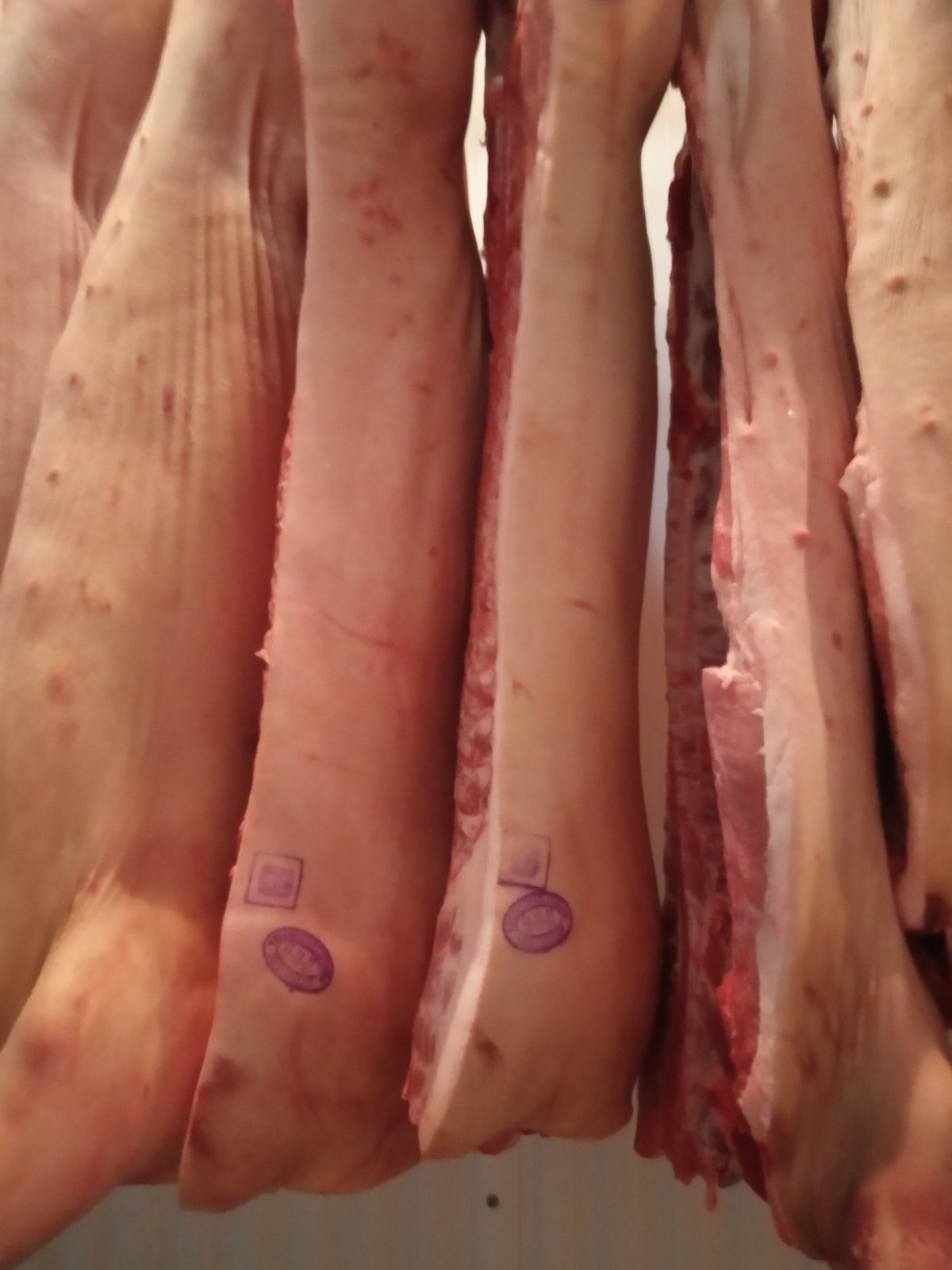 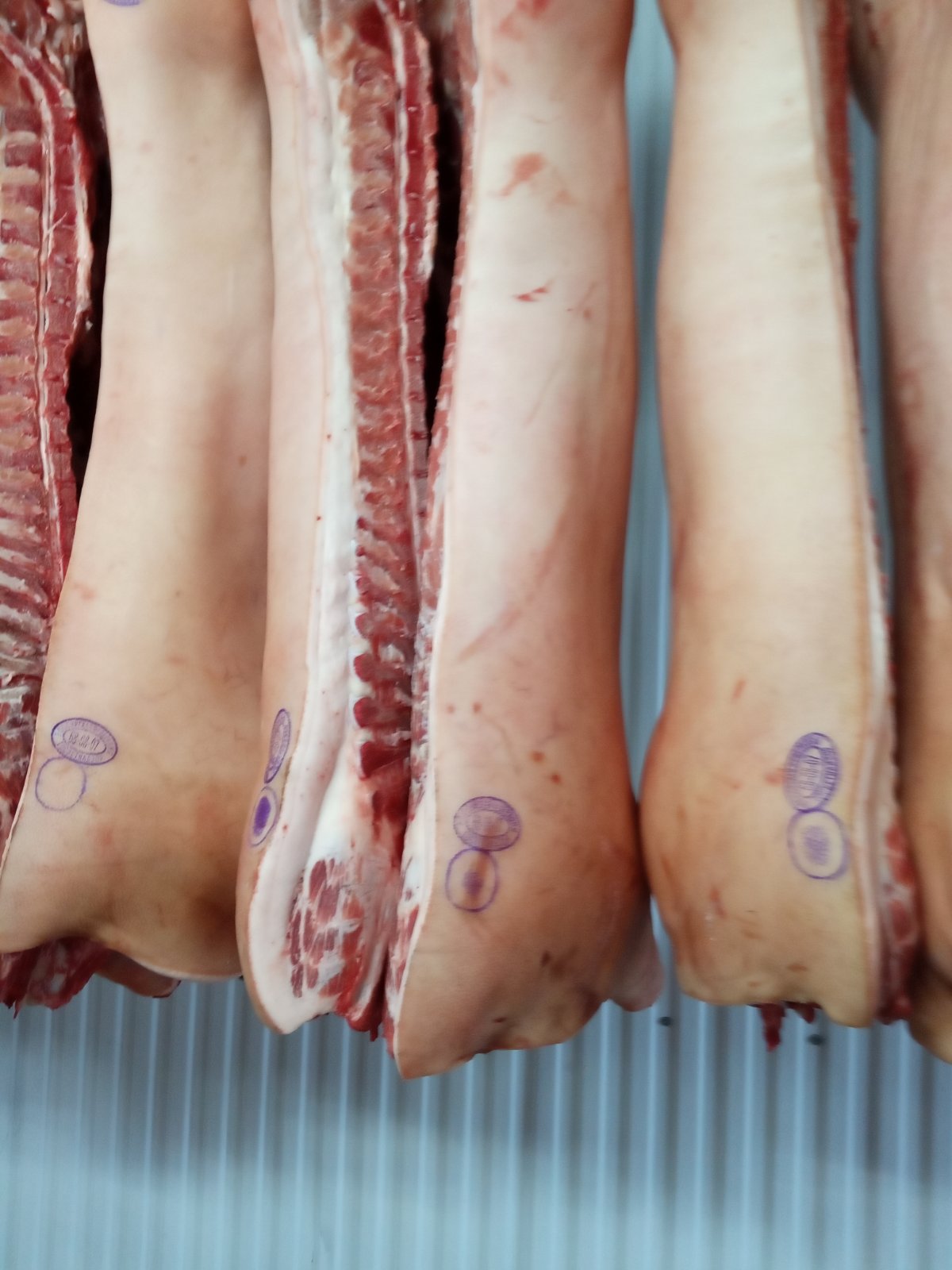 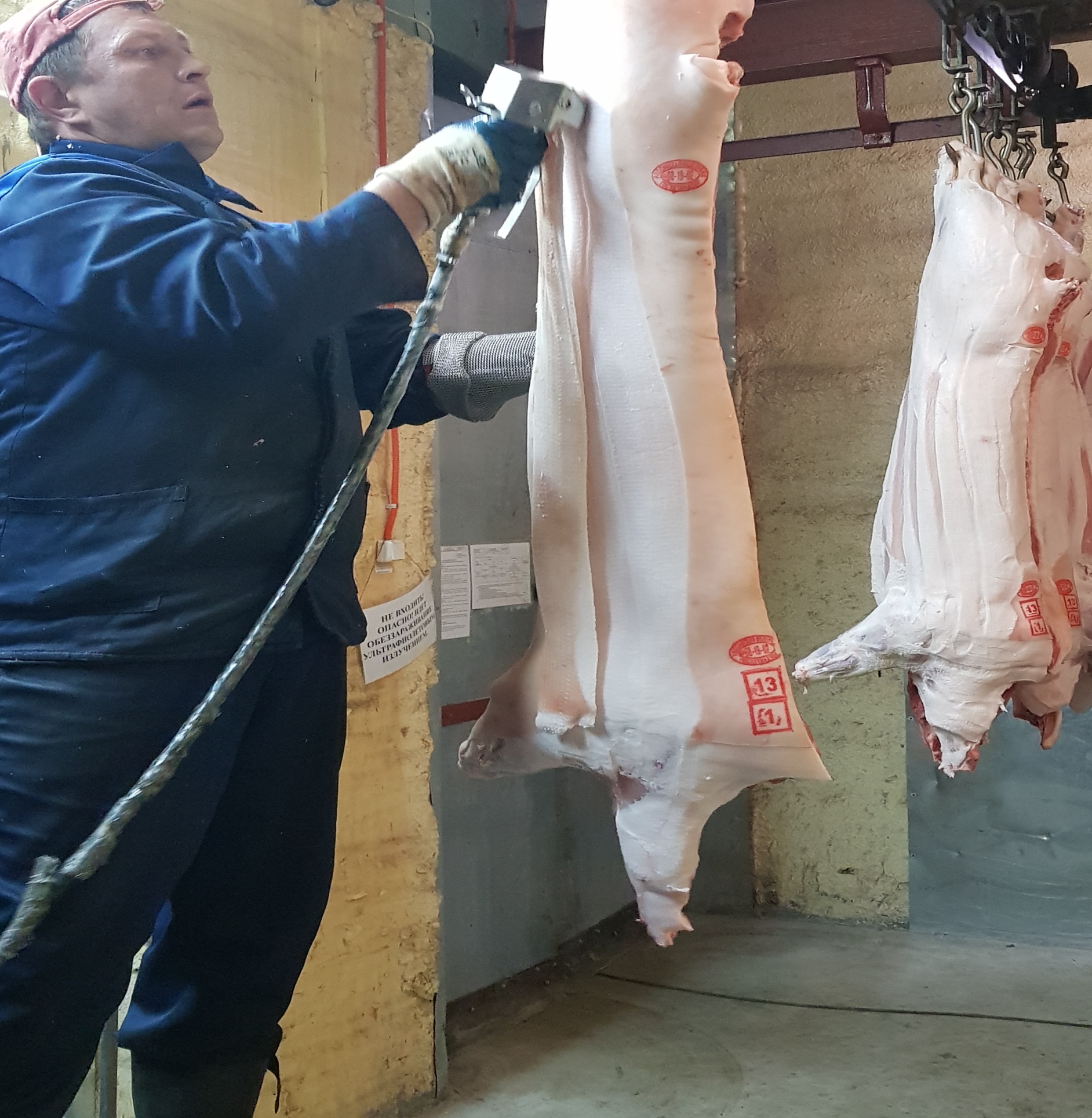 Правила маркировки туш овец
ГОСТ 31777-2012 «Овцы и козы для убоя. Баранина, ягнятина и козлятина в тушах. Технические условия»
п.6.2.  На каждой туше  , выпускаемой в реализацию и промышленную переработку  должно быть проставлено ветеринарное клеймо овальной формы , подтверждающее, что ветеринарно-санитарная экспертиза проведена в полном объеме  и продукт безопасен в ветеринарно-санитарном отношении и выпускается для продовольственных целей без ограничений, а также проставлены товароведческие клейма и штампы, обозначающие категории упитанности, классы и возрастную принадлежность
п.6.3. На туши, подлежащие обезвреживанию , ставится только ветеринарный штамп, определяющий их использования, согласно действующим  ветеринарно-санитарным и санитарно-гигиеническим нормам и правилам государства, принявшего стандарт
п.6.4. Товароведческую маркировку туш проводят только при наличии клейма или штампа государственной ветеринарной службы 
согласно классификации.
Туши маркируют:

по упитанности и массе:
-баранину  первой категории – круглым клеймом диаметром 40 мм;

-баранину второй категории – квадратным клеймом с размером сторон 40 мм;

-переднюю голяшку баранины молодняка овец – штампом цифр, выстой 20 мм, соответствующих классам: экстра – «Э», первый – «1», второй – «2», третий – «3»;

-баранину, не отвечающие требованиям настоящего стандарта, треугольным клеймом размером сторон 45-50-50;

по возрасту:
-баранину от молодняка овец – штампом буквы «М», высотой 20 мм 
(справа от клейма);

-ягнятину – круглым клеймом с обозначением внутри буквы «Я»;

На тушах, не допущенных для реализации и направленных на промышленную переработку на пищевые цели, справа от клейма ставят штамп букв «ПП», высотой 30 мм.
Правила маркировки мяса кур и гусей
ГОСТ 31962-2013 «Мясо кур (тушки кур, цыплят-бройлеров и их части). 
Технические условия» 
ГОСТ 31816-2016 «Мясо гусей (тушки и их части). Технические условия»
п. 4.4.1. Маркировка мяса должна быть  четкой, средства для маркировки не должны влиять на показатели качества мяса кур, и должны быть изготовлены из материалов, допущенных для контакта с пищевыми продуктами и соответствовать требованиям ТР ТС 022/2011 «Пищевая продукция в части ее маркировки».
Не допускается маркировать тушки электроклеймением.
Вид убоя птицы (например, кошерный, халяльный) указывают по требованию потребителя.
Маркировка мяса птицы должна соответствовать следующим требованиям:
а) в маркировке указывается информация о виде и возрастной группе птицы (например, «мясо кур», «мясо цыпленка-бройлера»), способе обработке целых тушек (например, «потрошеные», «потрошеные с комплектом потрохов и шеей»), сорте или категории, а также информация о термическом состоянии («охлажденное», «замороженное»);
б) на упаковку наносится оттиск ветеринарного клейма либо его изображение на этикетке в соответствии с требованиями, установленными нормативными правовыми актами государств-членов Союза.
п. 4.4.2. Маркировка потребительской тары.

На каждую единицу потребительской тары наносят:
-наименование продукта;
-массу нетто;
-дату выработки и дату упаковывания;
-срок годности;
-наименование, местонахождение изготовителя (юридический адрес, включая страну);
-пищевую ценность;
-сорт;
-термическое состояние;
-товарный знак изготовителя (при наличии);
-штриховой идентификационный код (при наличии);
-обозначение настоящего стандарта;
-информацию о подтверждении соответствия.
п. 10.  Перемаркировка мяса(Инструкция по товароведческой маркировке мяса от 15.09.2011 г.)
п.10.1. Перемаркировку мяса проводят при необходимости (в случае несоответствия нанесенной маркировки качеству мяса, 
нечеткого оттиска клейма и др.)
п.10.2. Правомерность перемаркировки мяса должна быть подтверждена актом, составленным комиссией с участием представителя Государственной инспекции по качеству или бюро экспертиз, а также представителей поставщика и потребителя.
п.10.3. Перемаркировку мяса проводят без удаления старых клейм и штампов. Внутри клейма, предназначенного для перемаркировки мяса, должны быть обозначения букв «ПМ» и номер предприятия, производящего перемаркировку.  Клеймо для перемаркировки накладывают (выступом) на край старого клейма в знак его погашения.
п. 10.4. Мясо, направляемое для детского питания, перемаркировке не подлежит.